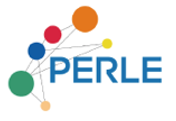 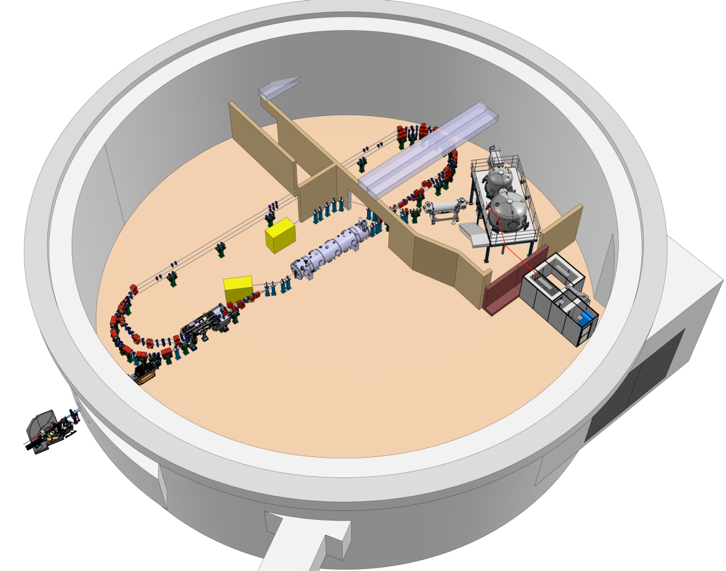 Project Progress Review (PPR) 2-2025

WP- 03 
Mohammed Ben Abdillah


January 16th 2025
16/01/2025
PERLE- Project Progress Review
1
1
Diagnostics in PERLE
MPS
Project  Management
Vacuum
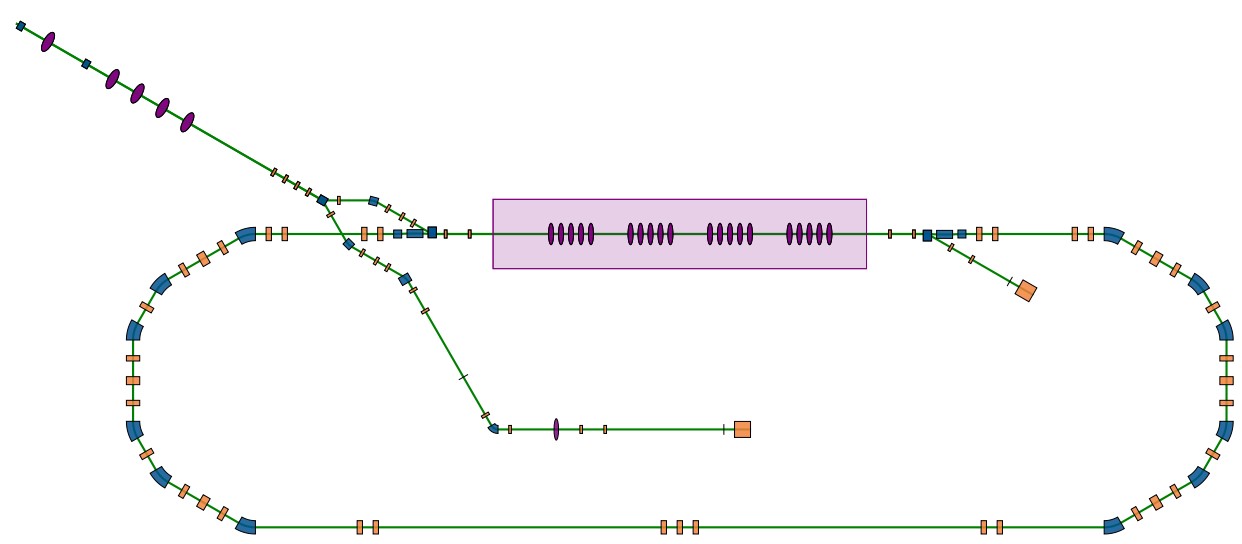 Diagnostics
Gun
Beam Dynamics
C&C
Ring
Injector
Injector
RF systems
Diagnostics
Line
Magnets
Diagnostics
Mechanics
RF
Electronics
Software
17/01/2025
16/01/2025
PERLE- Project Progress Review
2
2
[Speaker Notes: Basically I separated PERLE, in terms of diags, into 4 locations.

First the GUN and that because of the milestone regarding the funding ERL4ALL (Q1 2026)

Second, the Injector because it’s milestone is the next one (Q4 2027) with the hope to characterize the beam at booster exit

Third, diagnostics line entrance is mirroring the entrance of the cryomodule. Therefore, this would allow the monitoring of the beam at cryomodule entrance.
the diag line milestone is just 1 year later that the injector 

And last the ring (1 turn and then 3 turns) where we aim to monitor the beam in accelerating and decelerating phases.

This work package is related to 7 other work packages in PERLE and asks for credentials in different teams]
PERLE Beam Diagnostics: mind view
J.W (Cockcroft Institute)

Deadline Q4-31
MBA
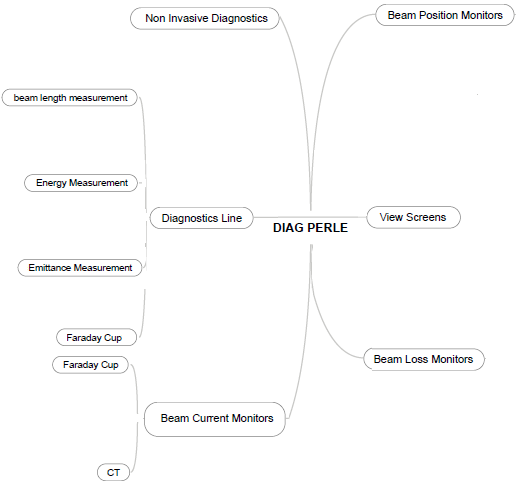 Workload & deadlines 
Up to 10 BPMs for Q4-27
At least 10 BPMs for Q4-28
At least 20 BPMs for Q4-31
Specific electronics needed
Update on next slide
Solution to be discussed
Duration: 12 m, Deadline Q4-28
Timeline: Q1 to Q4-26.
R.R
S.W
Duration: 6 m, Deadline Q4-27
Timeline: Q3 & Q4-25
S.W
H.G
Solution to be discussed
Duration: 12 m, Deadline: Q4 2027 
Timeline: to be scheduled
C.M (IPHC)
Up to 10 view screens 
Duration: 24 m, Deadline Q4-28
Timeline: Q2-25 to Q1-27
MBA
Duration: 12 m, Deadline Q4-25
Timeline: Q4-24 to Q4-25
H.G
10 BLMs for Q4-27
25 BLMs for Q4-28
30 BLMs for Q4-31
No update
MBA
Solution to be discussed
Duration: 12 m, Deadline Q4-27
Timeline: Q2-25 to Q1-26
S.V 
(ESS Bilbao)
17/01/2025
16/01/2025
PERLE- Project Progress Review
3
3
[Speaker Notes: As I mentioned before, the milestone for the gun is kinda tomorrow and hopefully in the RI deal we got 2 BPMs to monitor the position of the beam; a view screen to check it’s transverse profile and we ordered a faraday cup to measure the beam current profile. The faraday cup should be available and monitored fall of this year

Following discussions with beam dynamics, current will be also checked at booster exit, this task is driven by ESS Bilbao since last month and discussions should start in this semester.

Specific diagnostics (emittance, energy and longitudinal length) will be first used to monitor the beam at the booster exit, then they will be definitely installed on the diagnostics line. The corresponding task managers are Raphael Roux, Sandry Wallon from IJClab, and Chaker Maazouzi from IPHC in Strasbourg. Timeline are quite well defined and discussion with IPHC should also start this semester.
  
View Screens are needed for these specific measurements but also at specific locations along the ring, this transverse task is handled by sandry wallon and it ms on the right track

Position and losses are checked along all the injector diag line and ring. Therefore, big workload is on BPMs (40 are needed) and BLMs (65 are needed)]
PERLE Beam Diagnostics: Tasks Status
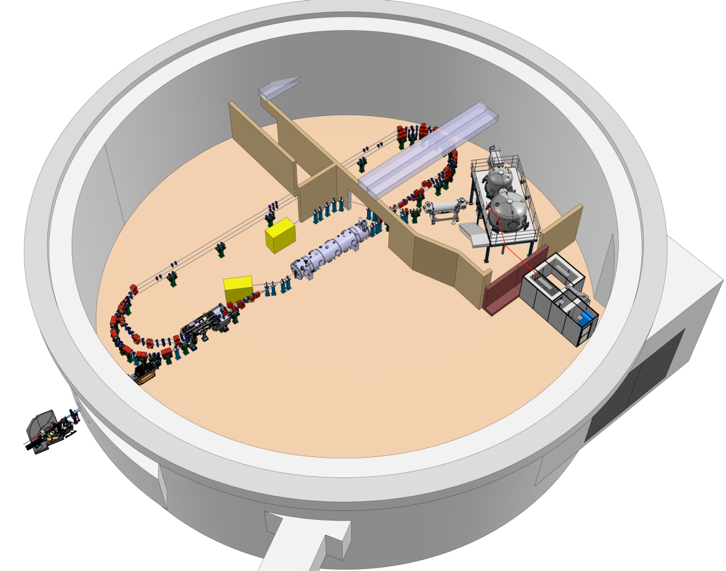 17/01/2025
16/01/2025
PERLE- Project Progress Review
4
4
PERLE Beam Diagnostics: FTE issues (period 2025 to 2029)
Injector & Diag line
1st turn
17/01/2025
16/01/2025
16/01/2025
PERLE- Project Progress Review
5
5
5
PERLE Beam Diagnostics: Costs (based on Libera & Bergoz Options)
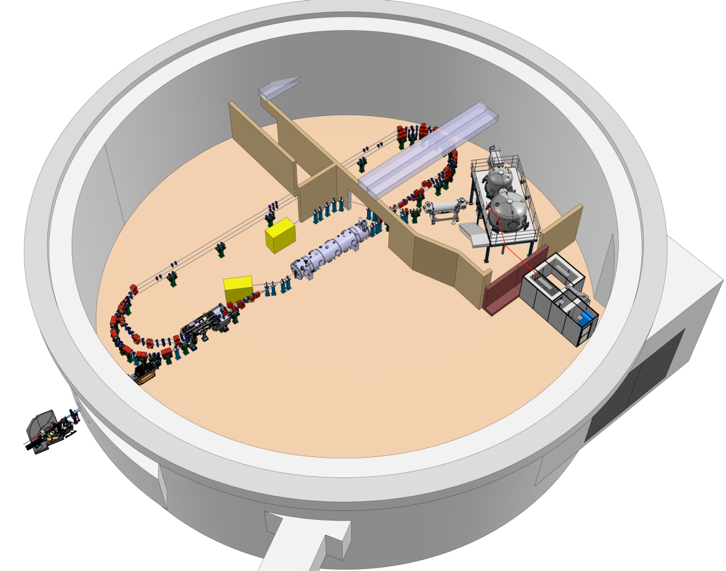 17/01/2025
16/01/2025
16/01/2025
PERLE- Project Progress Review
6
6
6
PERLE Beam Diagnostics: Conclusions
Diagnostics WP quite well structured

Some tasks are starting, strong workload on other tasks

Studies to be run to finalize WBS and timeline of some Tasks 

Missing FTE's particularly on electronics

Cost estimation with least FTE and abandoned features.

Funding for diagnostics will be an issue in 2026 and later
17/01/2025
16/01/2025
16/01/2025
PERLE- Project Progress Review
7
7
7
PERLE Beam Diagnostics: FTE estimations 2025 to 2029
16/01/2025
PERLE Diagnostics PPR
8
PERLE Beam Diagnostics Scope
(*): already purchased  (**): temporary (~): some are fixed
16/01/2025
PERLE Diagnostics PPR
9